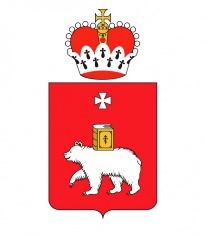 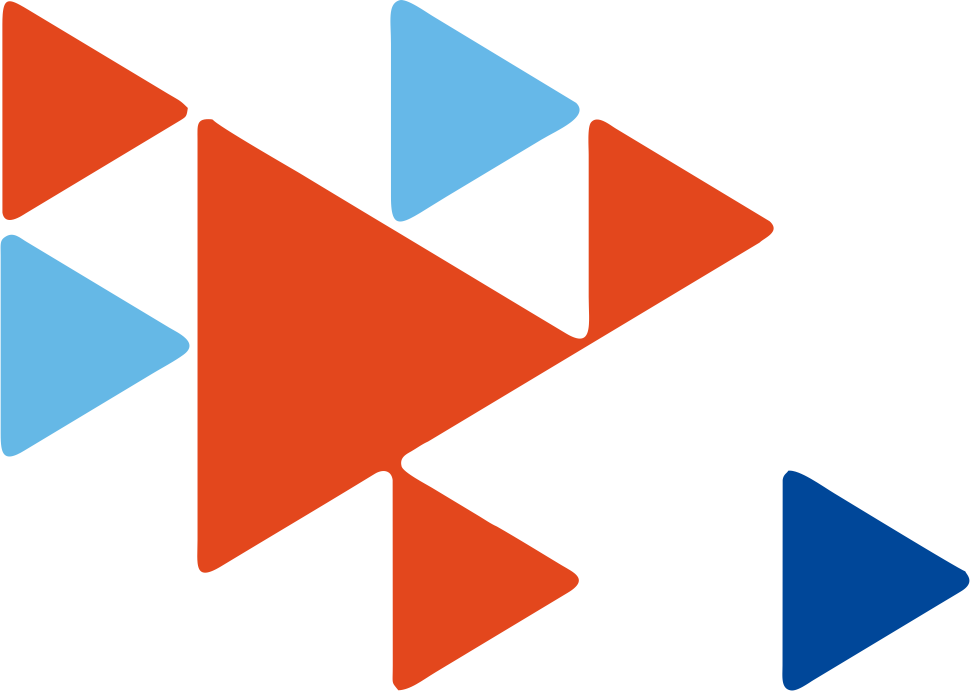 Мониторинг параметров безработицы на территории 
Кудымкарского муниципального округа
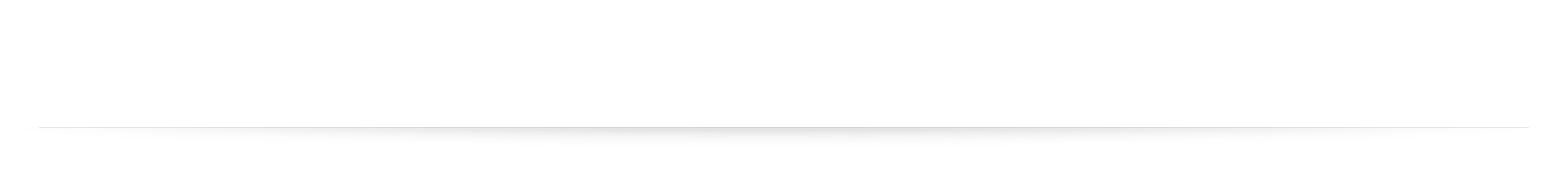 ТО по  городскому округу «Город Кудымкар» и Кудымкарскому муниципальному округу ГКУ ЦЗН Пермского края
2021
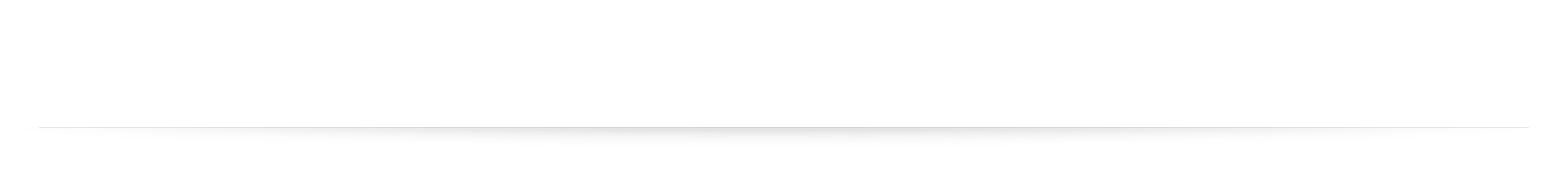 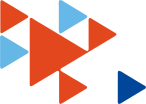 Занятость и безработица в Кудымкарском МО
1. Занятость населения
2. Безработица
Источник данных: Пермьстат, ИАС ПК,  сайт Кудымкарского МО (за 2020 год)
На 31.12.2020 уровень безработицы: 
Пермский край – 2,86%,Кудымкарский МО –2,9 %
Численность признанных безработными в 2020 году
Пик безработицы: с апреля по сентябрь 2020 года
В  Кудымкарском  МО  доля трудового ресурса в общей численности населения выше, чем в среднем по Пермскому краю.
При этом, численность занятых в экономике составляет 61,6 %, что существенно ниже, чем в среднем по краю.
Доля безработных, зарегистрированных в ЦЗН,  в общей численности трудового ресурса выше, чем по Пермскому краю.
45 % безработных не имеют квалификации (специальности), поэтому требуется разнообразный неквалифицированный труд (занятость)
Задачи: 
предусмотреть мероприятия по увеличению числа занятого населения.
Отмечается нелегальная занятость безработных на лесозаготовке (переработке), торговля , строительство , сельское хозяйство, грузоперевозки  и т.д.
2
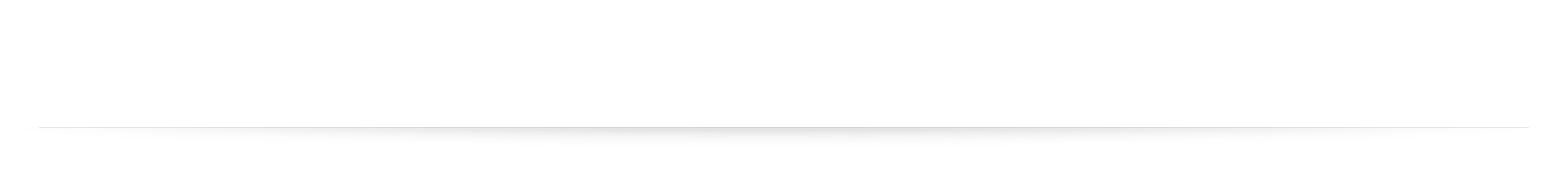 Взаимодействие работодателей Кудымкарского МО со Службой занятости
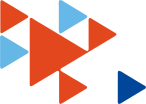 Всего в  Кудымкарском МО -  162 работодателя, 
из них:
43 ед. (26%) - зарегистрированы на портале «Работа в России»; 
98 ед. (60%) – зарегистрированы в Службе  занятости; 
66 ед. ( 40%) – подавали вакансии в Службу занятости; 
18 ед. ( 11 %) – подают отчетность об отсутствии вакансий.
Список наиболее  востребованных специалистов на начало 2021 года
Пилоправ ( 2 вакансии);
Учитель (2 вакансии);
Рамщик ( 24 вакансии);
Оператор сушильных установок ( 4 вакансии);
Станочник  (51 вакансия); 
Водители (6 вакансий)
В 2020 году в Службу занятости работодателями подано 965 вакансий
* Увеличение количества поданных вакансий в марте и сентябре, ноябре  обусловлено сезонными работами
На конец года в ЦЗН размещено 108 свободных вакансий. 
Из них, 68 вакансий открыты более 6 месяцев. Это: 1  учитель русского языка и литературы  в Кувинскую СОШ, ООО Евразия лес ( технолог, оператор на линиях деревообработки, оператор сушильных установок, заточник, станочник); ООО «Ладога», ООО «Витим»  ( пилоправ, рамщик, приемщик сырья)
Коэффициент напряженности: Кудымкарский МО – 2,6;  Пермский край – 2,2
3
4
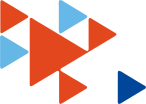 Итоги реализации основных направлений по содействию занятости населения в 2020г.
5
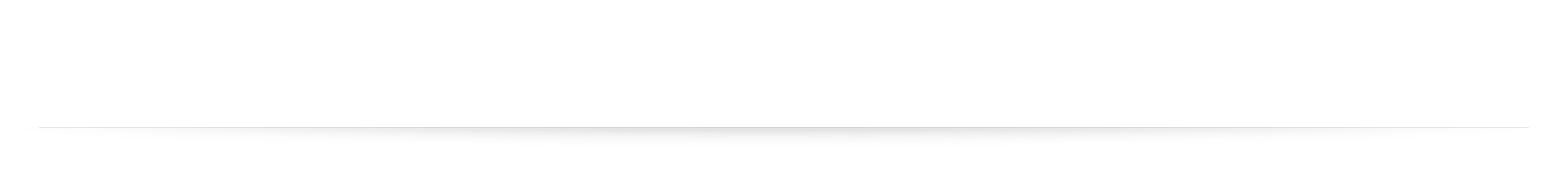 Реализация дополнительных мероприятий по снижению напряженности на рынке труда
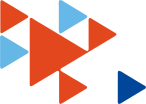 На территории  Кудымкарского МО  были реализованы  дополнительные мероприятия по всем трем направлениям , 
 работодатели подтверждают востребованность такой поддержки на 2021 год
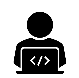 МАТЕРИАЛЬНАЯ ПОМОЩЬ РАБОТНИКАМ ИЗ ПОСТРАДАВШИХ ОТРАСЛЕЙ
15 000 руб.  в течение 3 месяцев
На материальную помощь работникам заявилось 3  работодателя  на 41 человек на общую сумму 615000,00 рублей.
СУБСИДИИ НА ДОПОЛНИТЕЛЬНЫЕ РАБОЧИЕ МЕСТА И СНИЖЕНИЕ НАПРЯЖЕННОСТИ
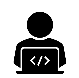 *ИП  Антипова Е.Н -  1 чел. ( подсобный рабочий)
  ИП   Лопатин А.В. – 1 чел.( мастер)
*Кувинское сельское потребительское общество-  2 чел
  Верх-Иньвенское сельское потребительское общество- 3 чел
  Белоевское сельское потребительское общество- 3 чел
  Деминское сельское потребительское общество- 2 чел
  Ёгвинское сельское потребительское общество- 5 чел
  ИП Антипова Елена Николаевна- 2 чел
  Верх-Юсьвинское сельское потребительское общество- 4 чел
  ООО "Самковское торгово-промышленное предприятие- 2 чел
6
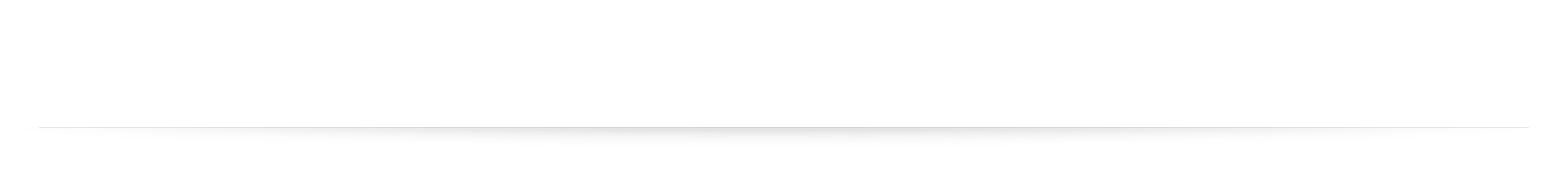 Задачи на 2021:
1. Подготовить предложения по мероприятиям, направленным на увеличение численности занятых  в 2021 году;
	
2.  Продолжить работу по регистрации всех действующих работодателей МО на портале «Работа в России» и подачи ими вакансий в Службу занятости;
	
3. Усилить работу по легализации трудовой занятости граждан;
	
4. Подготовить предложения по потребности в средствах краевой субсидии через ЦЗН на организацию гражданами собственного дела по востребованным в территории направлениям развития;

5. Продолжить работу по профессиональному обучению безработных граждан под гарантированное трудоустройство;
	
6. Проработать вопрос вовлечения неквалифицированных безработных, состоящих в ЦЗН на учете во временные и (или) общественные работы в 2021 году в  целях трудоустройства.
7
СПАСИБО ЗА ВНИМАНИЕ!
2021
8